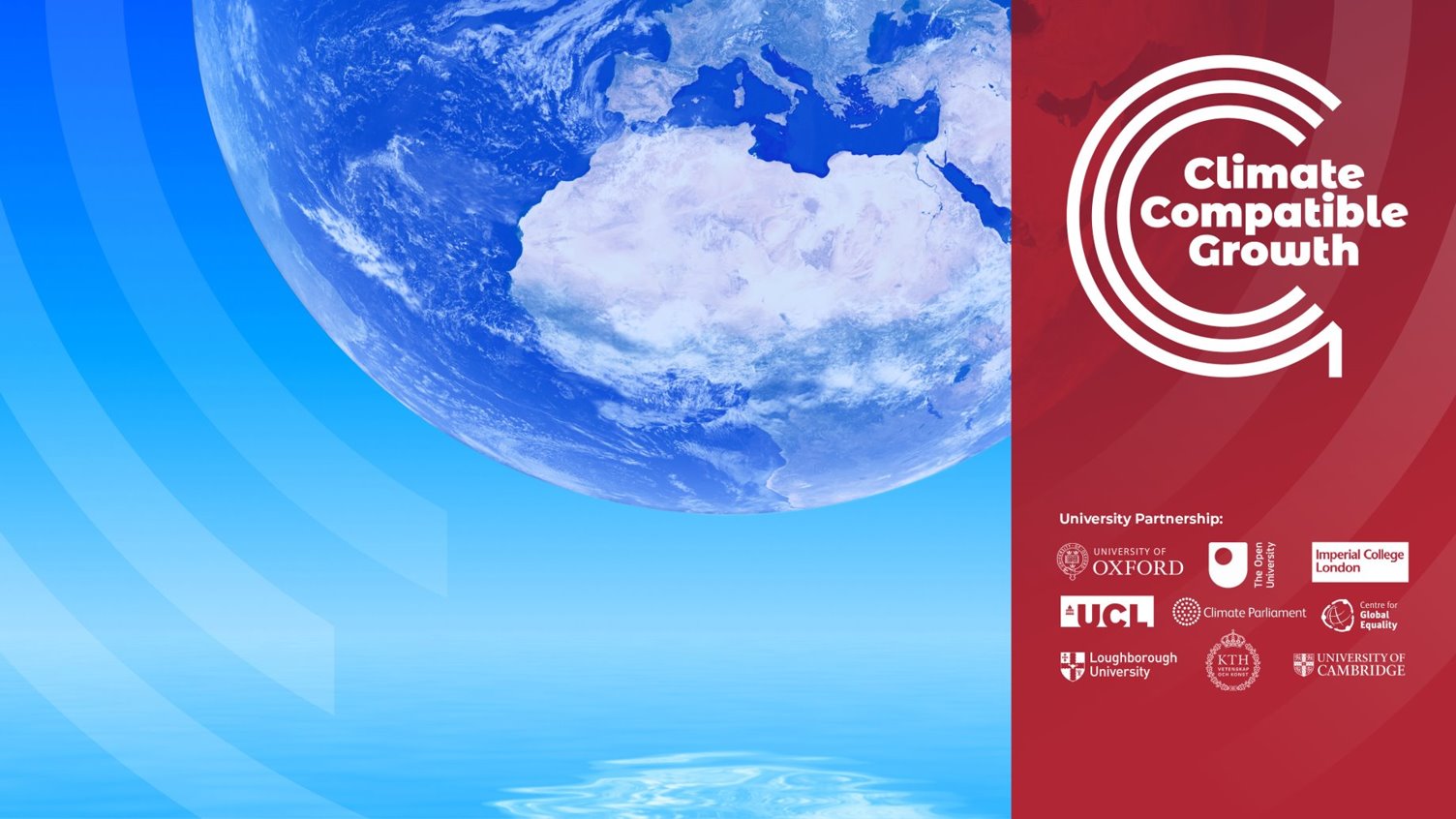 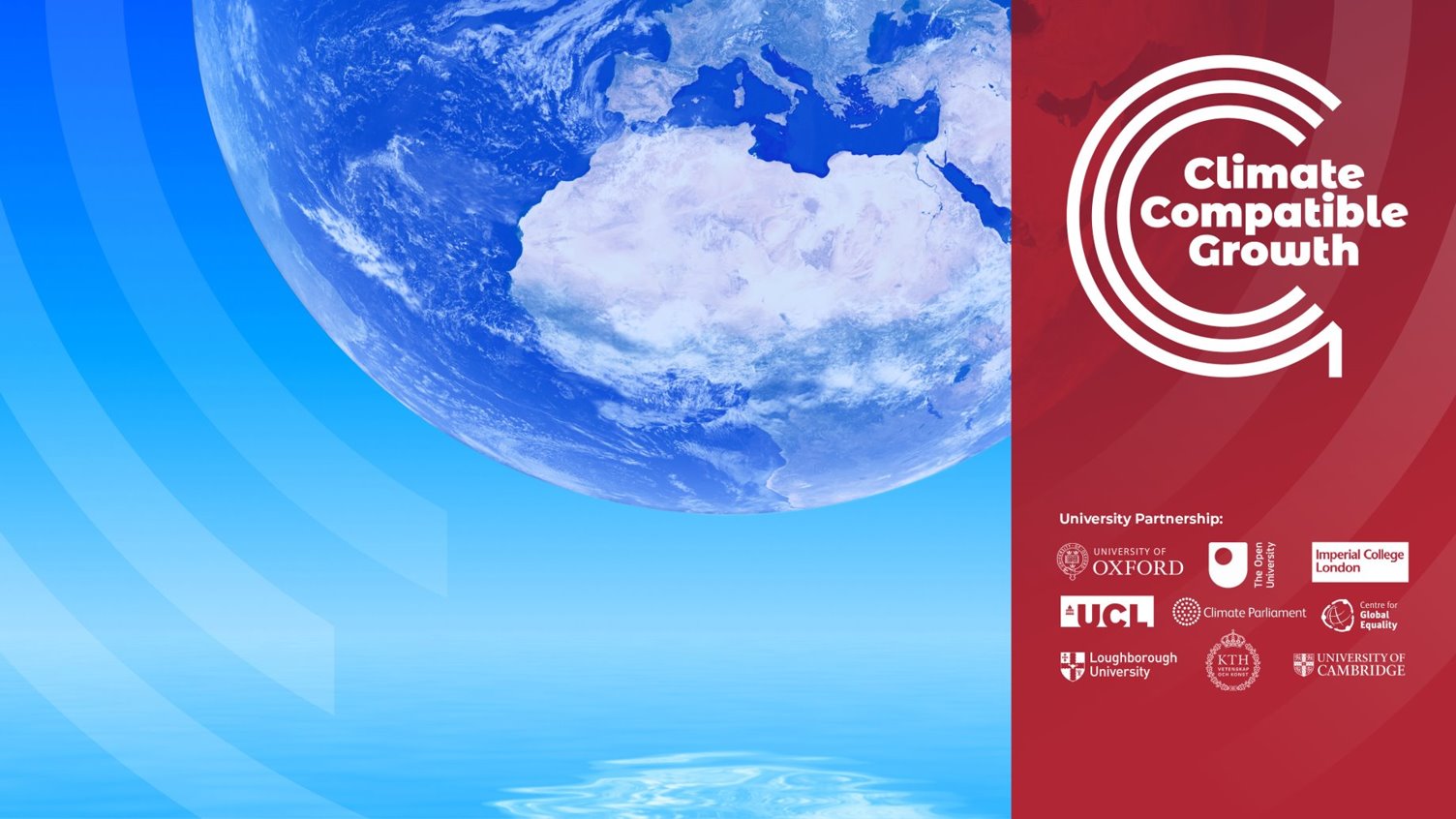 EBS & MAED
LECTURE 7 THE SECTORS
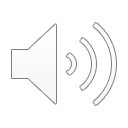 Version 1.0
[Speaker Notes: Lecture 7: the sectors.]
Intended Learning Outcomes (ILOs)
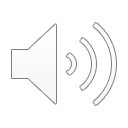 This lecture has four Intended Learning Outcomes (ILOs):
ILO1: learn about the industry sector
ILO2: learn about the transport sector
ILO3: learn about the household sector
ILO4: learn about the service sector
7.1 Industry sector
7.2 Transport sector
7.3 Household sector
7.4 Service sector
2
[Speaker Notes: This lecture has four Intended Learner Outcomes:  to learn about the industry sector, the transport sector, the household sector, and finally the service sector.]
Lecture 7.1 Industry sector
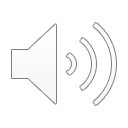 Overview
Manufacturing
Construction
Agriculture
Mining
Subsector
Materials
Equipment
Durables
Miscellan.
Specific Use of Electricity
Heat for Thermal Use
Motive Power
End-Use
Feedstock/Coke
Electricity
Heat Pump
Heat from Cogeneration
Motor Fuel
Final energy form
Solar System
Fossil Fuels
Traditional & Modern Biomass
District Heat
3
[Speaker Notes: We will first define the components of the Industry Sector
 
This slide shows the structure of the industry, as predefined in MAED. Each of these sectors, can be further disaggregated in subsectors, by the user, according to the availability of information. In this example, manufacturing was disaggregated, into 4 subsectors.
Three types of end-use are specified for all sectors and subsectors. Specific uses of electricity refers to applications in which electricity cannot be substituted by any other energy carrier, for example, for electrical appliances. Heat for thermal use is used for various technological purposes, for example, steam generation. Motive power is necessary to run various types of motors, however, electrical motors are not considered here but instead under the specific use of electricity category. 
The energy carriers considered in the model are also shown on the slide. Feedstock means an energy carrier that is used not as energy fuel but as a raw material for technological processes, for example, the production of fertilizers. The coke is used for steel production.
The Model also allows for consideration of traditional fuels like charcoal or firewood.]
Lecture 7.1 Industry sector
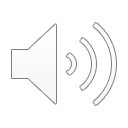 Final energy demand
Energy intensity
Driving parameter = value added
Useful energy demand
Useful energy intensity
Driving parameter = value added
4
[Speaker Notes: Motor fuels, and specific uses of electricity, are calculated in terms of final energy. Both quantities are found using the general equation of MAED.
Final Energy Demand (or F.E.D.) is equal to Energy Intensity (or E.I.) multiplied by the driving parameter. 
For example, motor fuels in agriculture is equal to the sum of the energy intensity multiplied by the value added (or V.A.) across all motor fuel subsectors.  
The same equations can be applied for electricity use, and for Construction and Mining.
For the remaining energy demand, which is for thermal uses, the model finds first the useful energy demand (or U.E.D.) using the general equation:
Thus, useful energy demand equals the energy intensity multiplied by the respective driving parameter.
For example, useful energy in agriculture equals the sum across of all subsectors of the energy intensity multiplied by the value added.
 
The energy intensities of subsectors are based on historical data. For example, production of steel, and feedstock consumption, are calculated using a linear equation with the value added as an independent variable. Coefficients are found, fitting a linear trend on historical data. One can thus, for example, obtain the amount of coke needed per unit of value added.]
Lecture 7.1 Industry sector
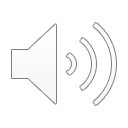 30 %
Fossil Fuel
100 % Process Heat
CoalBoiler
70 %
Electricity
Electric 
Boiler
5
[Speaker Notes: The useful energy demand is then converted into final energy demand, taking into account the penetration of each energy carrier into the market and the efficiency of each alternative energy source. Market penetration (M.P.) and efficiencies are specified as scenario parameters. The Final Energy Demand is calculated as 1 over efficiency then multiplied by market penetration and useful energy demand. 

Energy carriers for thermal uses in agriculture include: fossil fuels, soft solar, electricity for heating, traditional fuels and modern biomass. It should be mentioned that all the efficiencies in the MAED model are expressed in relative terms versus the efficiency of electricity for the same end-use.]
Lecture 7.1 Industry sector
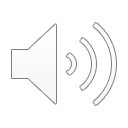 SL + SM + SH = 1
Miscellaneous
SH
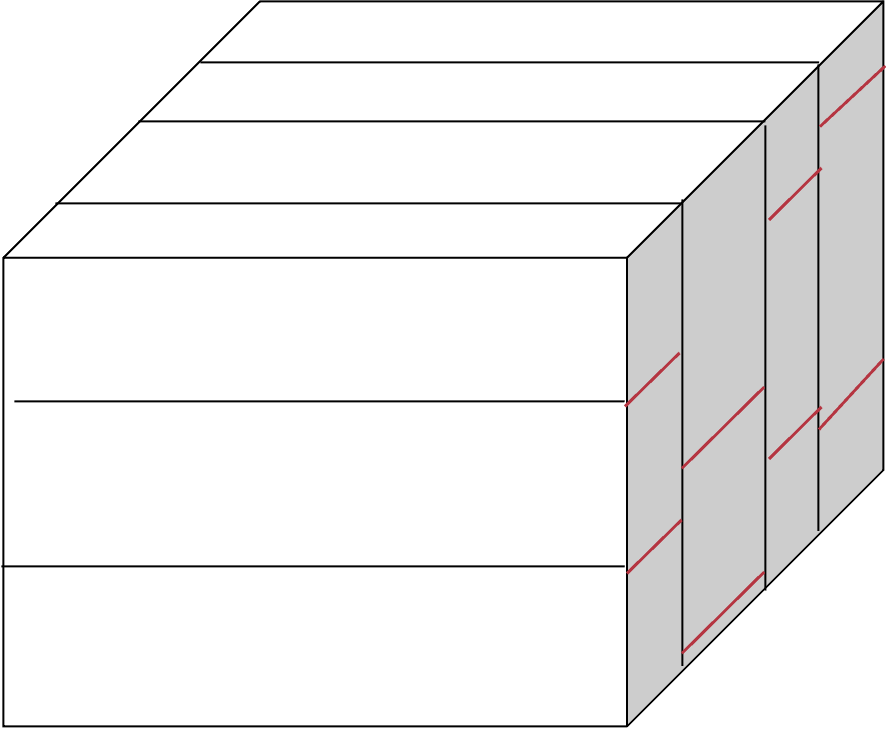 Durables
Equipment
SM
Materials
Furnaces (High)
SL
Useful energy demand
Useful energy intensity
Value added
Steam generation 
(Medium)
Share of useful energy by subsector, and temperature range T
Space / water heating 
(Low)
Process of Thermal Use
6
[Speaker Notes: The same approach as that just covered is used for calculating energy demand for thermal uses in each subsector of manufacturing. 
However, in manufacturing, three ranges of thermal uses are defined. Low temperature, for space and water heating. Medium temperature, for steam generation.  And high temperatures, for industrial furnaces.
Each subsector has its own industrial processes. For this reason, in each subsector needs for low, medium, and high temperatures are different.  The share of useful thermal energy demand by each subsector should be separated by temperature range.
In each subsector, the sum of the shares of low, medium, and high temperatures should be equal to 1.
The general equation should now include a factor regarding the temperature range.
Useful energy demand by temperature range, low, medium and high, is equal to the sum across all subsectors of the useful energy intensity multiplied by the value added and the share of useful energy demand in each subsector, by temperature range.]
Lecture 7.1 Industry sector
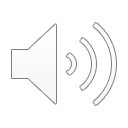 Cogeneration (CG)
Fossil Fuels
Biomass
Final Energy Input
Useful energy output
Electricity
Heat
7
[Speaker Notes: The useful energy, by temperature range, is also converted into final energy demand, taking into account the market penetration and the efficiency of each alternative energy source. 
The final energy demand for a given source is then found by summing the contribution of each temperature range.
Final energy demand for a given source in manufacturing, equals the sum of all temperature ranges, low, medium and high. 
In manufacturing, heat can be provided by electricity, heat pumps, heat from cogeneration, district heat, solar thermal systems, fossil fuels, and biomass.

The equation for fossil fuels and electricity are given as examples. 
In the equation for fossil fuels (F.F.), the cogeneration (C.G.) fired by fossil fuels, should be considered based on the heat to electricity ratio (H.t.E.) of cogeneration.
In the equation for electricity, heat pumps are considered. The electricity produced in the cogeneration process is also taken into account. Remember, efficiency for electricity is equal to 1 in MAED.
 
The definitions of the heat to electricity ratio, and the efficiency of cogeneration processes in MAED are presented in the diagram on the right.]
Lecture 7.2 Transportation sector
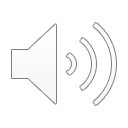 Overview
Final Energy demand is a function of the total demand for transportation (passengers, freight, international)
Transport of passengers is split between urban (intracity), and Intercity
International/other energy in transport is calculated as a linear function of total GDP fitting historical data
Energy demand is met by competing modes, each with specified fuel type, energy intensity, and load factor
Intercity
Urban
GDP
Freight
(ton-km)
International
Transportation of passengers (passenger-km)
Car
Bus
Plane
Truck
Train
Final Energy
8
[Speaker Notes: In the second mini-lecture we will now define the components of the transportation sector
 
In MAED, the energy demand of the transportation sector is calculated directly in terms of final energy, as a function of the total demand for transportation of passengers, freight, and international travel. 
For the transport of passengers, a distinction is made for urban and intercity transport.
The fuels are user defined as needed. Each mode is defined for a single type of fuel. For example, gasoline, diesel cars, and electric cars should be defined as three different modes to allow separate fuel type calculations.
Each transport mode has a fuel associated.
 
International and other miscellaneous fuel consumption in transport is calculated as a linear function of total G.D.P.. Coefficients are found fitting historical data.
The energy demand is met by competing modes such as car, bus, plane, truck, train, etc.  The specific energy needs, and load factors of each mode, are specified. For passenger transportation in urban and intercity, and for freight transportation, at least one transport mode must be defined.]
Lecture 7.2 Transportation sector
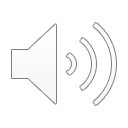 Freight demand 
[t-km]
Variable
Constant
Value added
9
[Speaker Notes: The energy demand for the freight transportation mode i is calculated as a function of the freight demand in ton kilometres, the share of the demand met by this transportation mode i, and the energy intensity of the respective mode, given in energy units per ton kilometre. 
The total freight demand is calculated as a function of the value added of the economic sectors producing goods that need to be transported such as Agriculture, Construction, Mining, Manufacturing, Service, and the Energy sector. 
The total ton kilometres of freight equals a base value (here A.i.) plus the sum across all the economic sectors of a variable (B.i.) which represents the transport activity multiplied by the value added for each respective sector. The variable B.i. is given in terms of ton kilometres per unit of value added.]
Lecture 7.2 Transportation sector
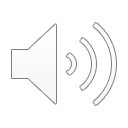 Average distance travelled by a person living in a large city
Population living in large cities
10
[Speaker Notes: Urban travel in MAED is considered as the travel of people living in large cities, (where public transportation exists or could be considered in the future) and trips that are done as part of one’s normal daily routine, (for example, daily commute to work). 
Urban passenger transportation demand is calculated as a function of the population living in large cities and the average distance travelled per person.
The urban demand is then split into modes i as the product total urban passenger kilometre multiplied by the share of urban mode i.
Each urban transportation mode has assigned a fuel type and a specific energy intensity, which is expressed in energy units per 100 kilometres. 
The total energy demand is a function of the energy intensity of urban transportation modes i in energy unit per kilometer and the load factor of each transportation mode.]
Lecture 7.2 Transportation sector
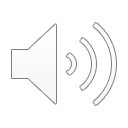 Total population
Average distance travelled/person/year
Loading factor [person/car]
Car ownership [car/passenger]
Average distance travelled/person/year by car
11
[Speaker Notes: Energy demand for intercity passengers is found in a similar way as it was found in urban areas.
First, the user provides data on the average distance travelled by a person per year. The travel activity in passenger-km is obtained using demography data.
The total intercity traffic activity equals the total population multiplied by the average distance travelled by a person per year. 
The share of the traffic activity covered by cars is then calculated by the product of the total population, the average intercity distance driven per car per year, the load factor for cars and the inverse of the car ownership ratio in passengers per car. The same load factor is assumed for all types of cars in intercity passenger transportation. The rest of the demand is covered by public modes.]
Lecture 7.2 Transportation sector
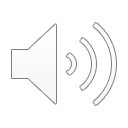 12
12
[Speaker Notes: The model splits the total energy demand by modes for both car and public transport, using proportions given by the user.
Each transportation mode has assigned a fuel type, specific energy consumption or energy intensity, and loading factor given by the user in energy units per km. 
Summing over all modes for both car and public transport, the final energy demand for intercity transportation is obtained.]
Lecture 7.3 Household sector
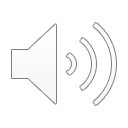 Overview
Urban
Rural
Subsector
Cooking
Air conditioning
Space heating
Appliances and lighting
Water heating
End-Use
Final energy form
Modern Biomass
Electricity
Solar System
Heat pump
Fossil Fuels
District Heat
Traditional fuels
13
[Speaker Notes: The calculations for the household sector are performed taking into account the living conditions of the population. In MAED, the household sector is divided primarily into urban and rural areas. The type of residence can be further specified, with different types of dwellings that can be defined for both urban and rural areas. This permits a better representation of the proper needs of the individuals and of their living style.
In both areas, appliances, lighting, air conditioning, space heating, water heating, and cooking are the predefined end-uses.
The demand for a given end-use category can be met using various energy forms calculated in terms of useful energy. The final energy demand is calculated as a function of the penetration of each energy form into the potential market and the efficiency of each energy form relative to that of electricity for the same use, as specified in the scenario.
Final energy forms are the same in urban and rural areas: electricity, fossil fuels, district heat, heat pumps, solar systems, traditional fuels and modern biomass.
Electricity can be used for appliances, in air conditioning and in thermal uses, cooking, and space and water heating. The energy required for thermal uses can also be provided by solar, traditional fuels, modern biomass, district heat, and heat pumps.
Fossil fuels can also provide thermal uses for cooking, water, and space heating, as well as for air conditioning and for some appliances, like lighting with kerosene in rural areas.
For space heating, and water heating, heat pumps can be used. In this case, they are included in the equation of electricity, including their coefficient of performance.]
Lecture 7.3 Household sector
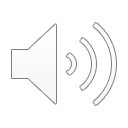 Average urban household size [person/household]
Total population [persons]
Share population in urban areas [-]
Average rural household size [person/household]
14
[Speaker Notes: The main driving parameter in the household sector’s calculations is the number of dwellings, which is a parameter derived from the total population.
Some demographic parameters, such as the share of urban population and the average household size in urban, and in rural areas, are defined exogenously in the model by the user. 
From these, the number of urban households, the share of rural population, and the number of rural households can be derived.
It is assumed that the number of dwellings is equal to the number of households in both urban and rural areas.
In the following slides, we present equations for obtaining the useful energy demand for the subsectors. The equations are the same for urban and rural areas. The useful energy demand (U.E.D.) can then be converted to final energy demand (F.E.D.) based on the process efficiency and the carrier market penetration (M.P.), similarly to the industry sector.
Market penetration and efficiencies are specified as scenario parameters.
It should be mentioned that all the efficiencies in the MAED model are expressed in relative terms versus the efficiency of electricity for the same end-use.]
Lecture 7.3 Household sector
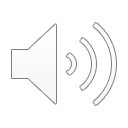 15
[Speaker Notes: The useful energy demand for hot water is equal to the product of: the total number of dwellings in urban and rural areas (n), the number of persons per dwelling (S), the fraction of dwellings with hot water (w), and the specific energy consumption per person for hot water (S.E.C. water). 

The useful energy demand for cooking is equal to the product of: the total number of dwellings for urban or rural areas (n), the specific energy consumption per dwelling for cooking (S.E.C. cook). 

We use an average specific consumption coefficient, with no distinction in energy consumption for cooking between persons and dwellings.
The energy demand for air conditioning will depend on the type of dwelling.
In MAED, the user can define up to 10 different types of dwellings. This feature can be used to represent dwellings in different thermal floors, as well as houses with different types of thermal insulations.
Useful energy demand for air conditioning is equal to the product of: the total number of dwellings (n), the fraction of dwellings of type d with air conditioning (a.d.), the specific air conditioning requirements of dwelling type d (S.E.C. d. air cond). 
The total useful energy demand for air conditioning is found by summing the contribution of each type of dwelling.]
Lecture 7.3 Household sector
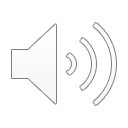 16
[Speaker Notes: The useful energy demand for space heating is equal to the product of: the total number of dwellings (n), the fraction of dwellings with heating (h), the average size of dwelling type d in square metres (S), the fraction of area actually heated (A), the heat loss rate coefficient (K), and the degree day coefficient (D). 
Total useful energy demand for space heating is found by summing the contribution of each type of dwelling.
 
In general, space heating is needed only during the winter months; in MAED a factor called Degree-Day is defined to represent this seasonal behavior. 
The degree day coefficient is defined as the sum over those months when the average temperatures is less than 18 degrees Celsius, or the difference between 18 degree Celsius and the monthly average temperature (M.A.T.), multiplied by the number of days per month (N.D.m.). Heating is only required for those months when the average temperature is less than 18 degrees Celsius.]
Lecture 7.3 Household sector
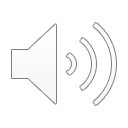 17
[Speaker Notes: Electricity for specific uses and lighting is calculated directly as final energy demand. 
Electricity for specific uses equals the product of the total number of dwellings, the fraction of dwellings with electricity, and the specific electricity consumption per dwelling. The equation for lighting is the same.
Using the fraction of electrified dwellings, the fraction of non-electrified dwellings is used to obtain the final energy demand for fossil fuels to power appliances in non-connected dwellings.]
Lecture 7.4 Service sector
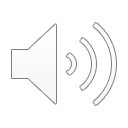 Overview
Others
Subsector
Commercial
Public
Motive power
Space heating
Air conditioning
Appliances
Other thermal uses
End-Use
Final energy form
Modern Biomass
Electricity
Solar System
Heat pump
Fossil Fuels
District Heat
Motor fuel
18
[Speaker Notes: The service sector combines rather different activities, for example, commercial shops, governmental and private offices, schools, and hospitals. It could be considered as a unified sector or broken down into subsectors.
The user can divide the service sector into subsectors, according to the availability of information. In this example, we have chosen commercial, public, and others.
There are five groups of end-uses. Appliances, (for example, lighting and sound amplification), air conditioning, space heating, various types of thermal uses (for example, cooking and water heating), and motive power (to run several kinds of non-electrical motors). 
Electricity, fossil fuels, district heat, heat pumps, solar heat systems, traditional fuels, and modern biomass, can be used to provide the thermal uses.
In services, appliances using fossil fuels are not considered. But for air conditioning, electricity and fossil fuels can be considered.
Motor fuels are used for providing motive power. However, any kind of transport of the service sector, for instance, tourist transport, should be accounted in the transportation sector.
When the demand of a given end-use category can be provided by various energy forms (space heating, other thermal uses, and air conditioning), this is calculated in terms of useful energy. The final energy demand is then calculated from the penetration into the potential market and the efficiency of each energy form (relative to that of electricity for the same use) as specified in the scenario.]
Lecture 7.4 Service sector
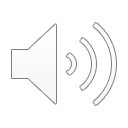 Total floor area of the service sector
Motive power
Space heating
Air conditioning
Appliances
Other thermal uses
Contribution of subsector to value added
19
[Speaker Notes: The scenario parameters and related equations which characterize the energy consumption in the service sector. These are related to the economic level of activity of this sector, the subsector value added, and the labour force in the sector. Labour force will be used to calculate the floor area of the sector.
This sector combines rather different activities. So for practical reasons, the only option for selecting a driving parameter is the Value Added. 
But at the same time, energy consumption for such end-uses as air conditioning and space heating is not defined by economic activity of the sector. So the number of square metres of service sector floor area is selected as the driving parameter for these two end-uses. Value added is the driving parameter for any other end-use.
The floor area is related to the economic level of activity of the sector. The number of employees in the sector is related to its economic activity. An average floor area per employee can be estimated. In this way the total floor area can be found.
First, labour force in the service sector is found using total population, the active labour force, and the fraction in the service sector. The total area is just the total labour force in the service sector, times the average floor area per employee.]
Lecture 7.4 Service sector
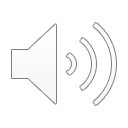 20
[Speaker Notes: Useful energy demand for space heating and air conditioning is the product of the total area to be heated or cooled (A), the fraction of the total area to be heated or cooled (represented by the symbol sigma), and the specific energy requirements for space heating or air conditioning (S.E.C. heat).

Other thermal uses are calculated in terms of useful energy demand for each subsector. These uses depend on each subsector. For instance, cooking needs are very different in the commercial than in the public sector. 
The driving parameter is the value added. Useful energy demand for other thermal uses in subsector j is the product of the energy intensity of other thermal uses in subsector j and the value added for that subsector. 
Total useful energy demand for other thermal uses in the service sector is found by summing the contribution of each subsector.]
Lecture 7.4 Service sector
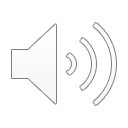 21
[Speaker Notes: Specific uses of electricity for appliances and motor fuels for motive power are also calculated by subsector. In this case, they are calculated directly in terms of final energy demand. Equations are of the same form. Final energy demand for electricity or motor fuels equals energy intensity of electricity or motor fuels in each subsector times the value added of each subsector. Total final energy demand in the service sector for specific uses of electricity and motor fuels are found adding up the contribution of each subsector.
 
For uses where the useful energy demand was obtained, that useful energy is then converted into final energy, taking into account the penetration of each energy carrier into the market and the efficiency of each alternative energy source. Market penetration and efficiencies are specified as scenario parameters.
It should be mentioned that all the efficiencies in the MAED model are expressed in relative terms versus the efficiency of electricity for the same end-use.
 
For example, the final energy demand for modern biomass for space heating equals the useful energy demand for space heating times the market penetration of modern biomass for space heating, times the inverse of the efficiency of space heating with biomass.
 
For space heating, heat pumps can be used. In this case, they are included in the equation of electricity using their coefficient of performance.]
Lecture 7.4 Service sector
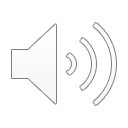 22
[Speaker Notes: When converting useful energy demand for space heating into final energy demand for the electricity energy carrier, the fraction of that useful energy requirement which is met by heat pumps should be considered.
In MAED, electricity is assumed to have an efficiency of 1. However, heat pumps often have an efficiency, which in this context is called the coefficient of performance (C.O.P.), larger than 1. Coefficients of performance can typically range from 3 to 5. For heat pumps, the coefficient of performance is the ratio of the number of units of energy obtained in heat output and the number of units of energy inputted. This means that when using heat pumps, one unit of electricity inputted yields more than one unit of heat energy.
When calculating the final energy demand for space heating using electricity, we use the usual formula taking into account the market penetration of electricity for heating, but reduce the total amount by a fraction highlighted in red on the slide.
 
For example, if 25 percent of space heating useful energy demand is provided by heat pumps with coefficient of performance equal to 4 (meaning with one unit of electricity energy input giving 4 units of heat energy), 25 percent of the total required useful energy demand for heat requires 75 percent less final energy relative to an efficiency 1 with electricity. The total final energy demand is therefore reduced by the market penetration of heat pumps (M) multiplied by the difference between the coefficient of performance and 1, divided by the coefficient of performance. In this example, that is one over four times three over four, which equals three over sixteen.

This concludes lecture 7 on the sectors of MAED-D.]
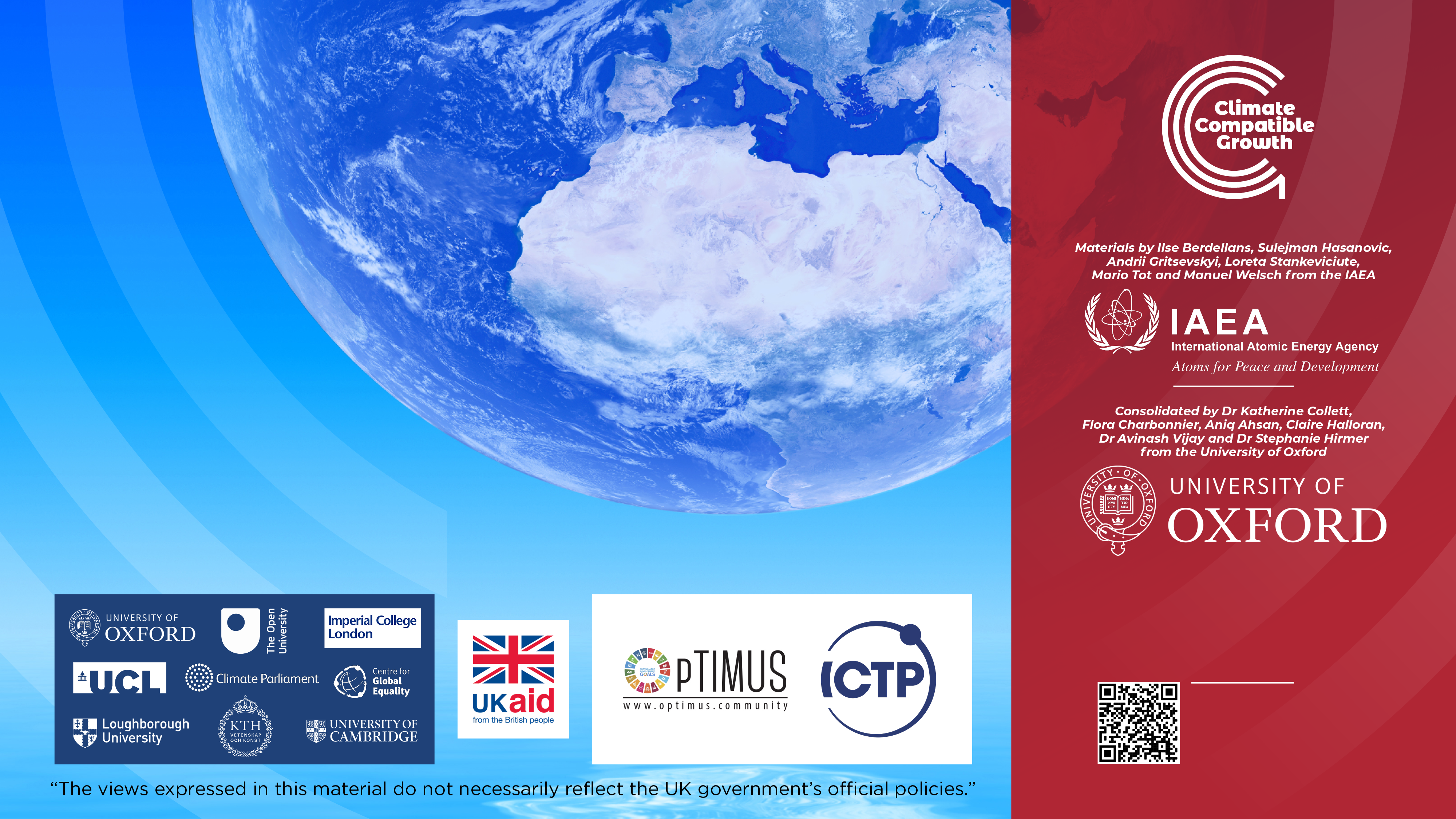 Collett, K.A., Charbonnier F., Ahsan A., Halloran C., Vijay, A., Berdellans I., Hasanovic S., Gritsevskyi A, Stankeviciute L., Tot M.; Welsch M., Hirmer S., 2021. Lecture 7: The Sectors, Energy Balance Studio and MAED (demand projections). Release Version 1.0.  [online presentation]. Climate Compatible Growth Programme and International Atomic Energy Agency.
Take Quiz
CCG courses (this will take you to the website link http://www.ClimateCompatibleGrowth.com/teachingmaterials)